食品安全责任大
薛家小学膳食委员会会议
常州市新北区薛家实验小学
                                                   2023年5月17日
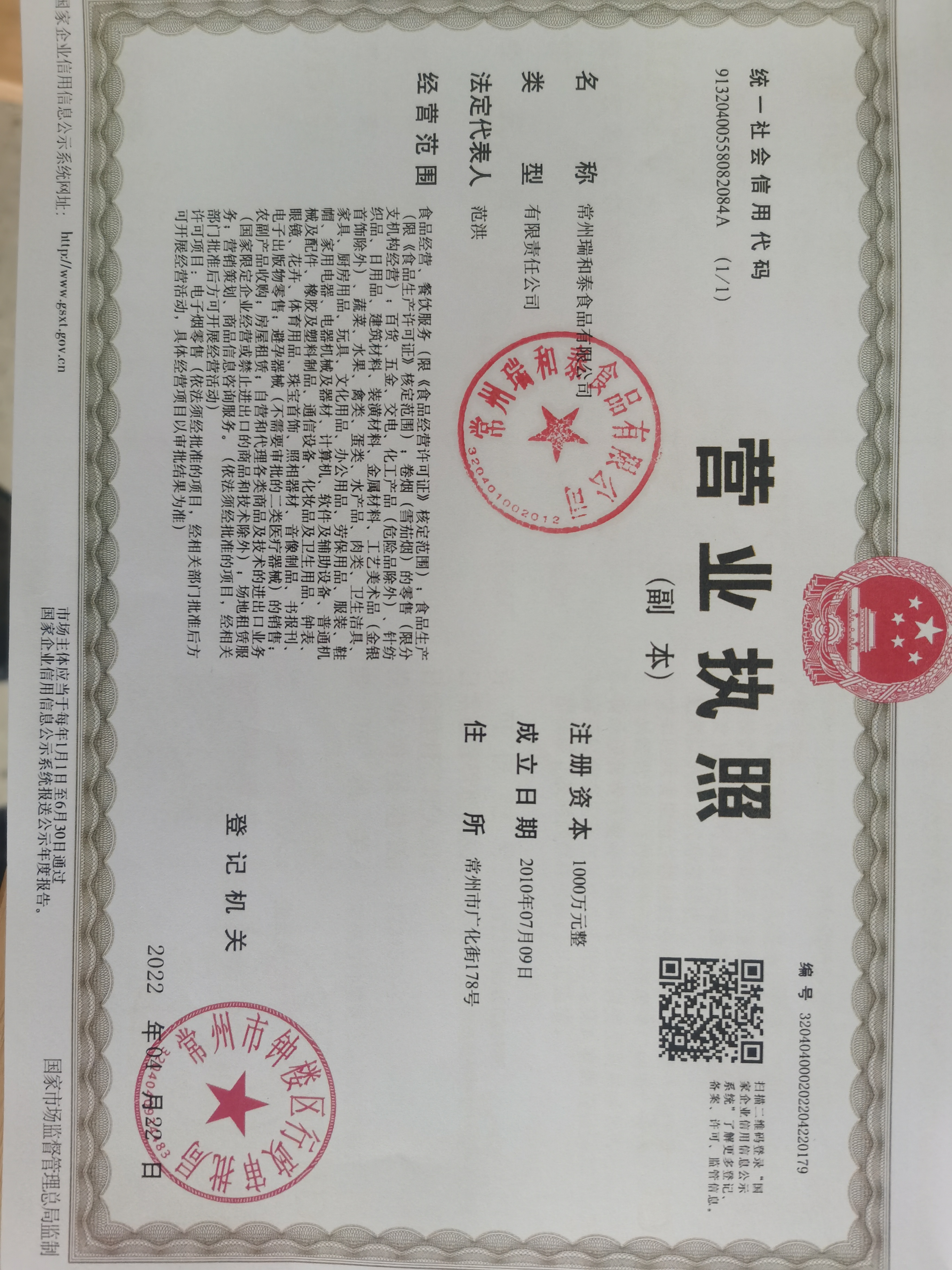 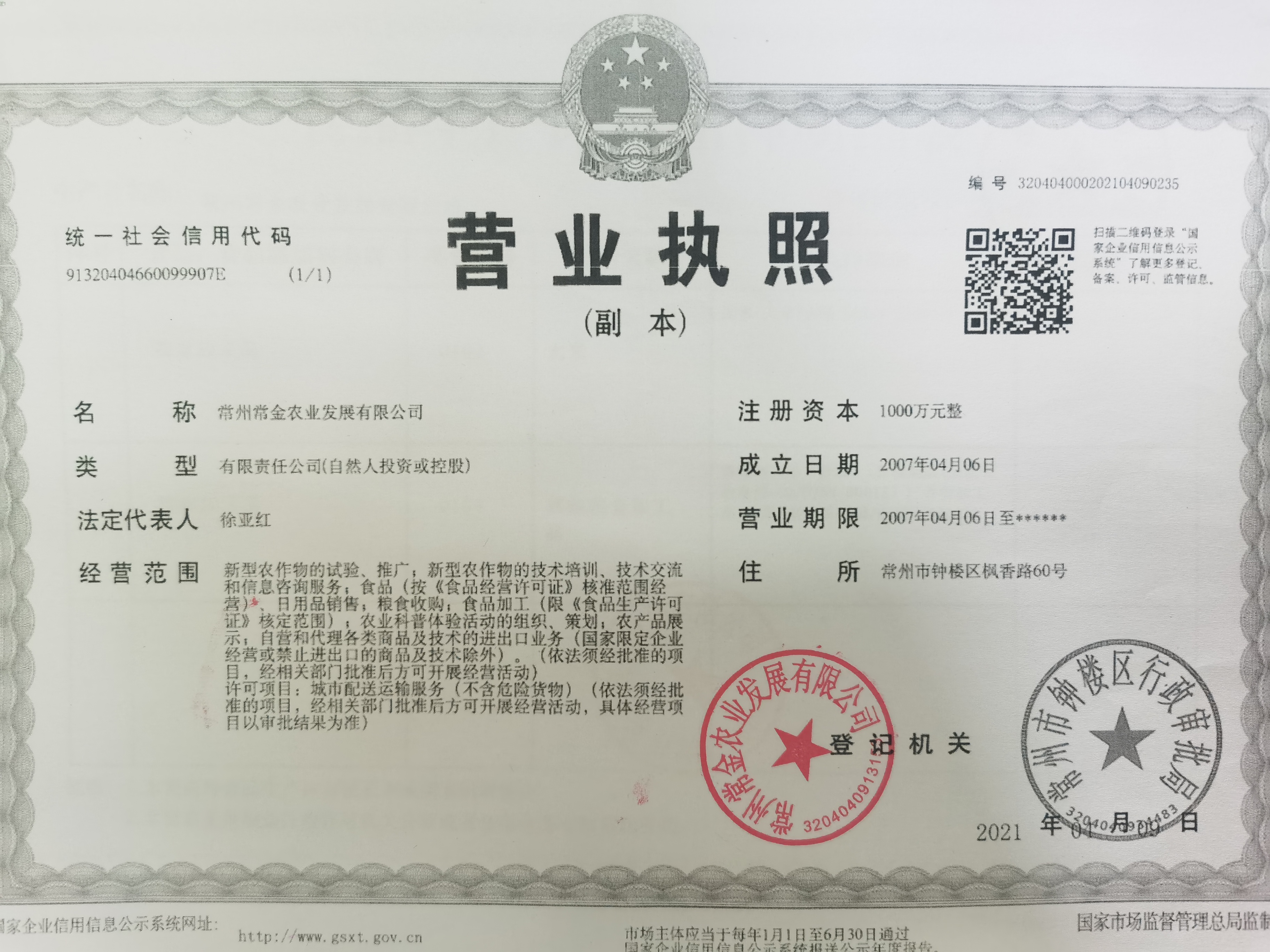 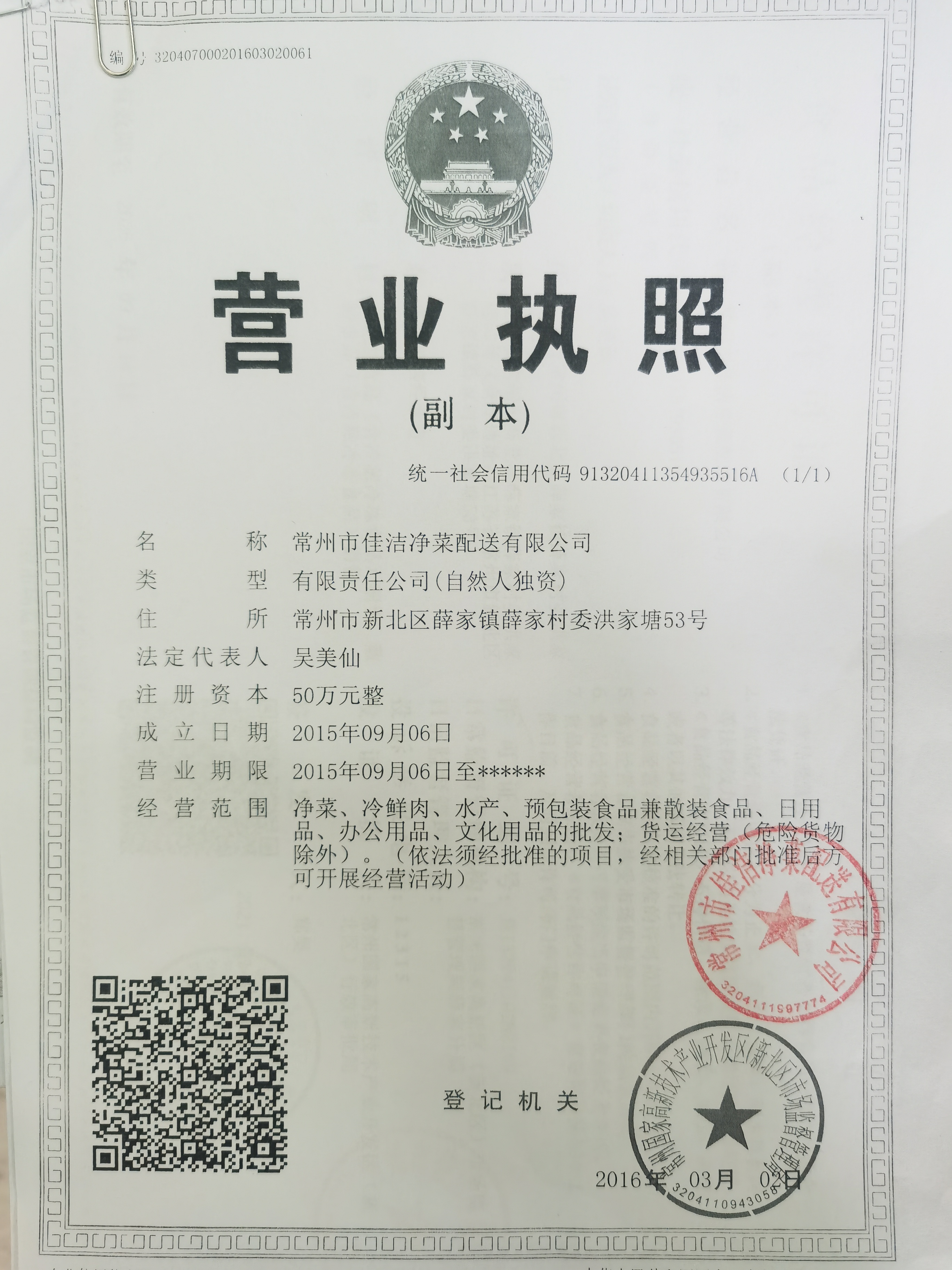 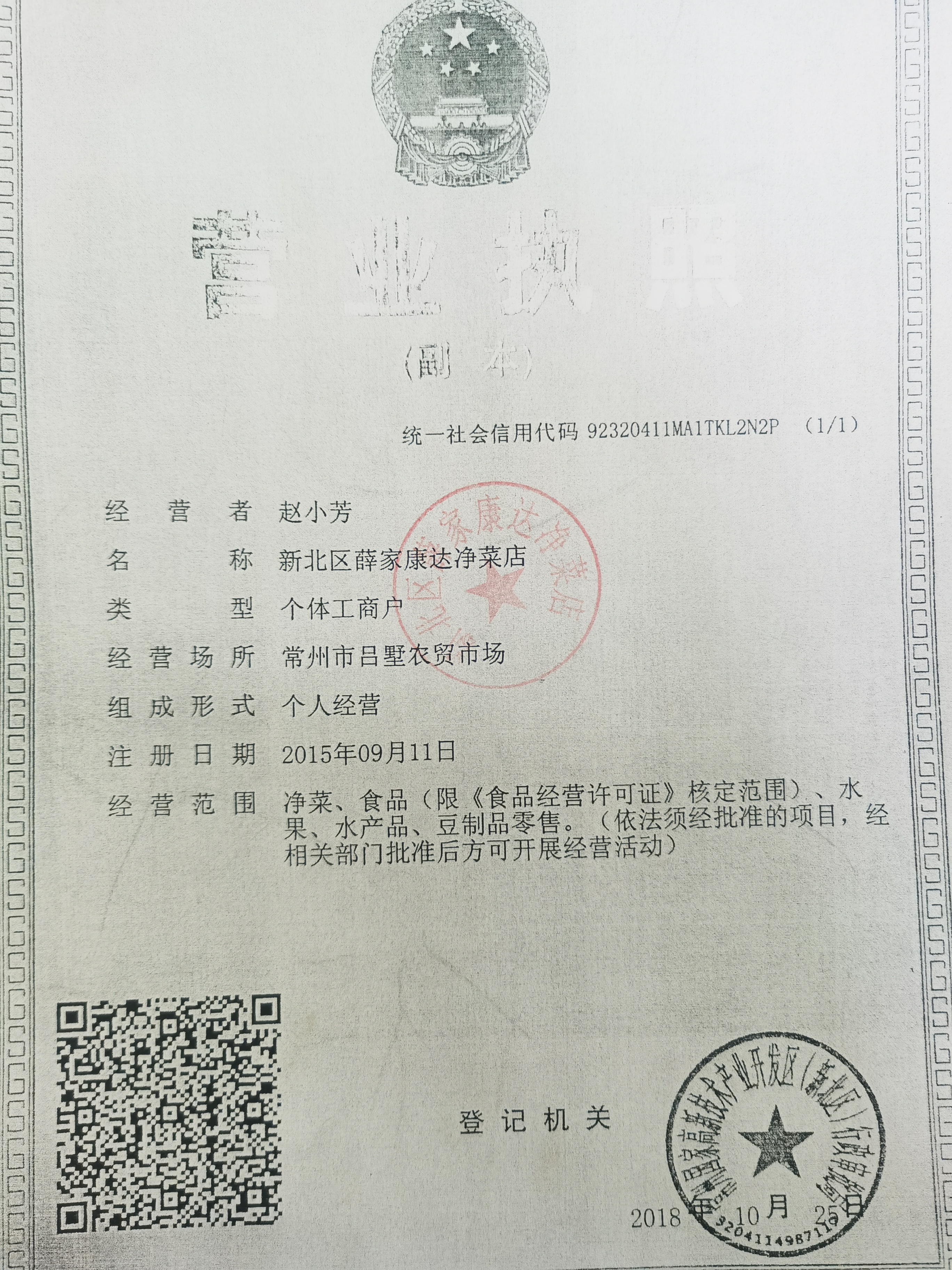 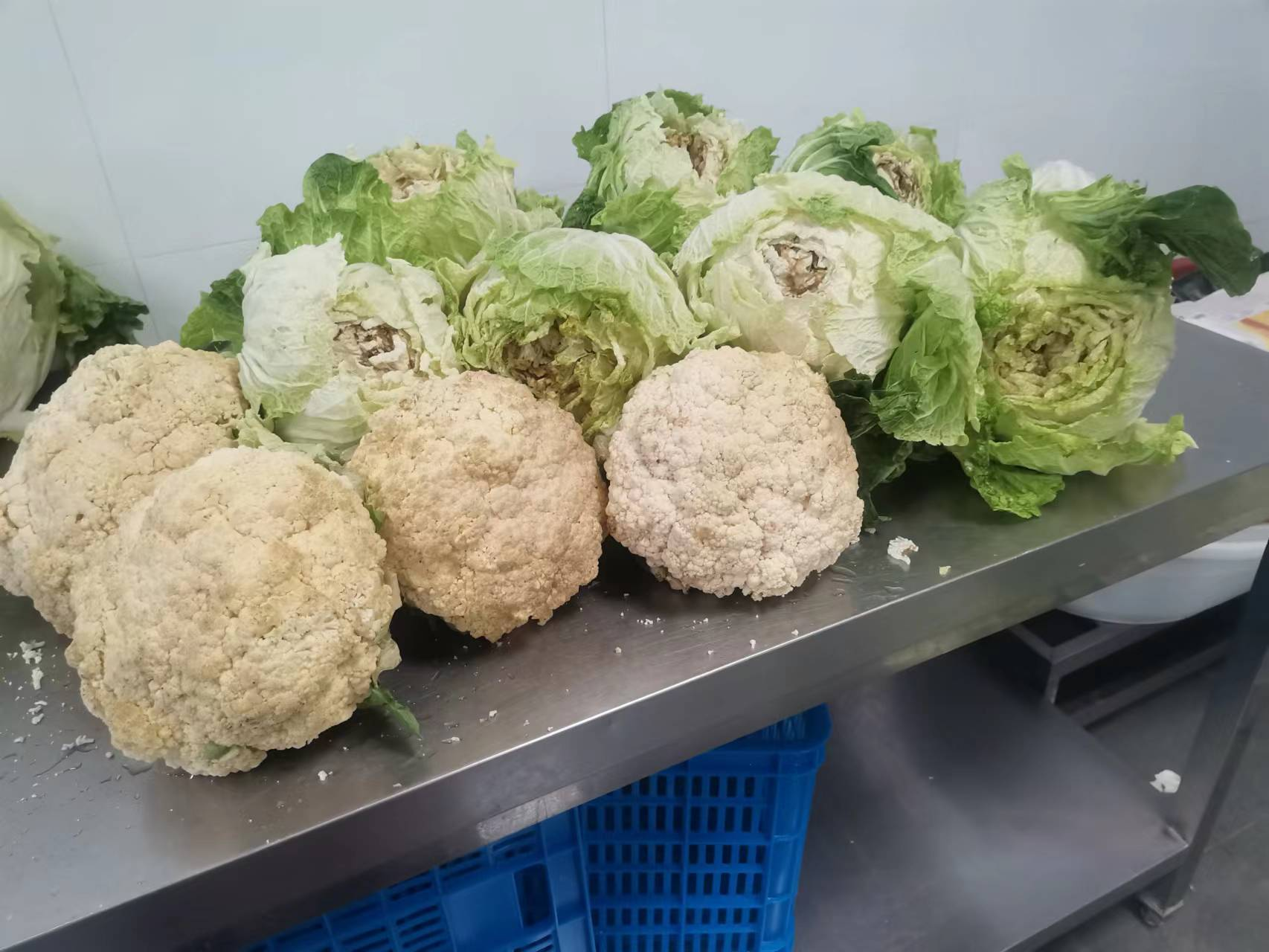 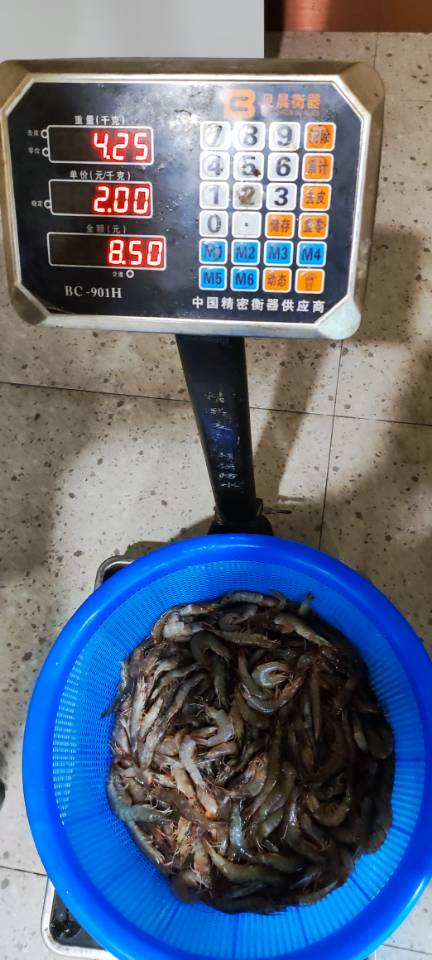 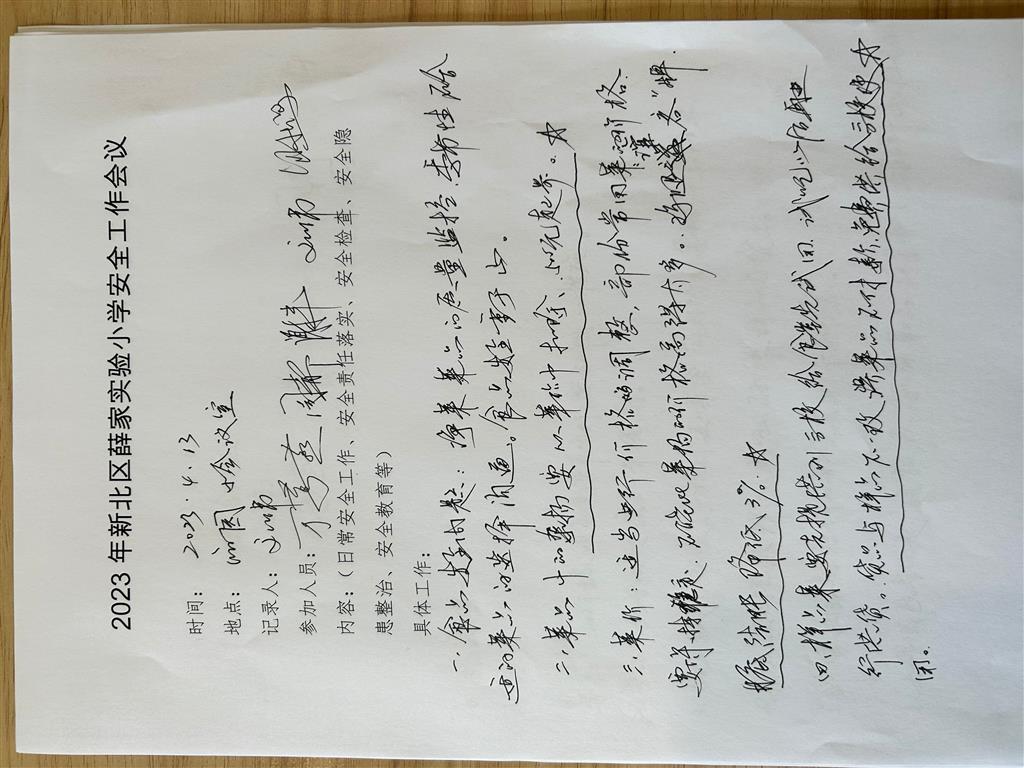 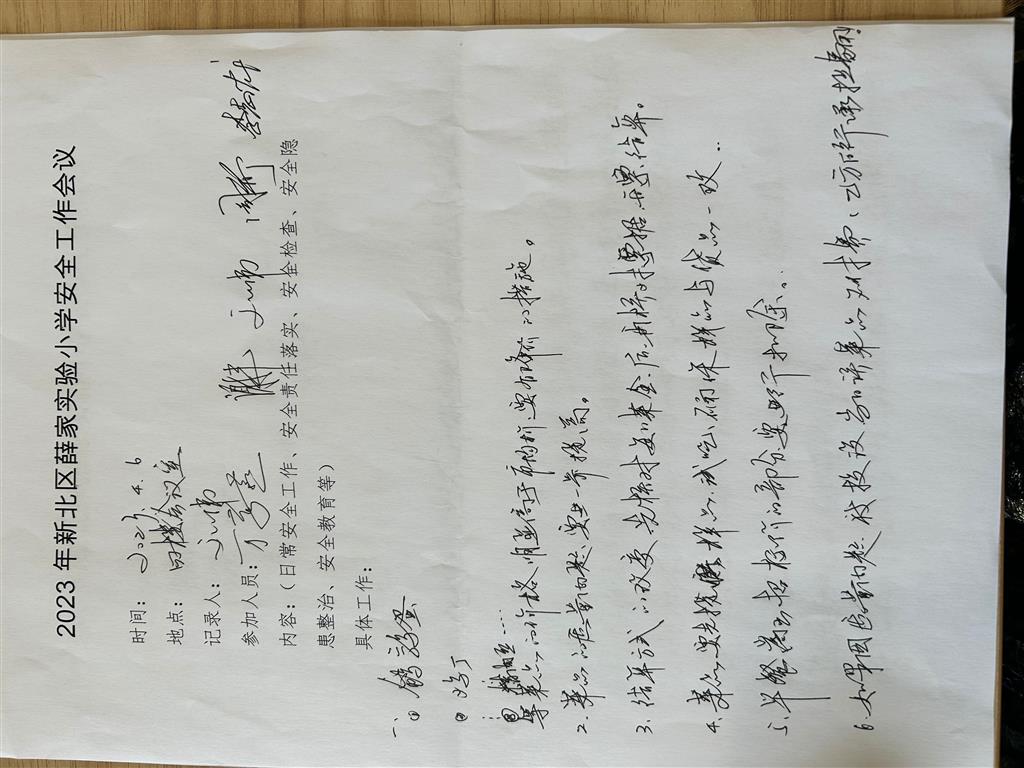 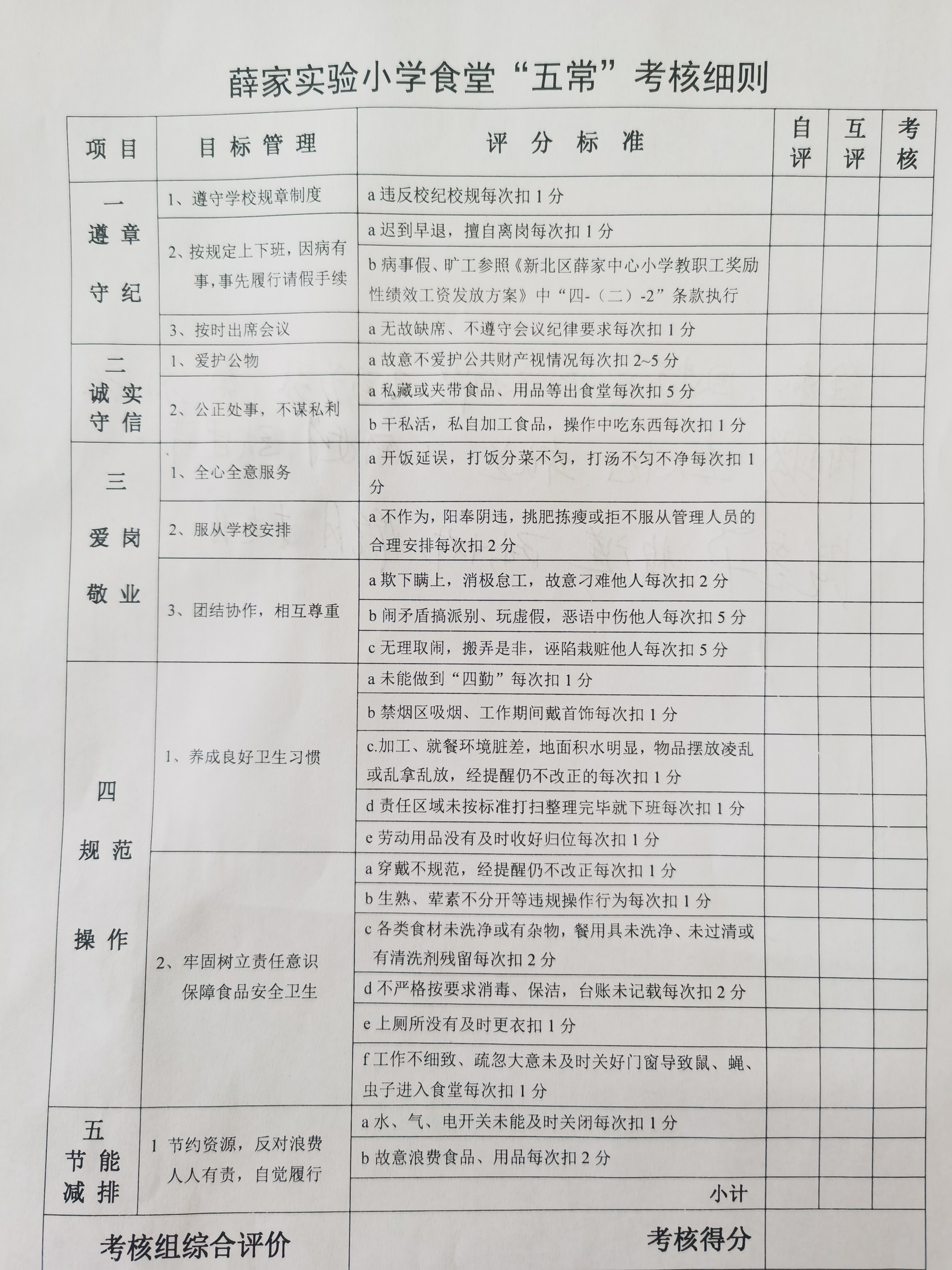 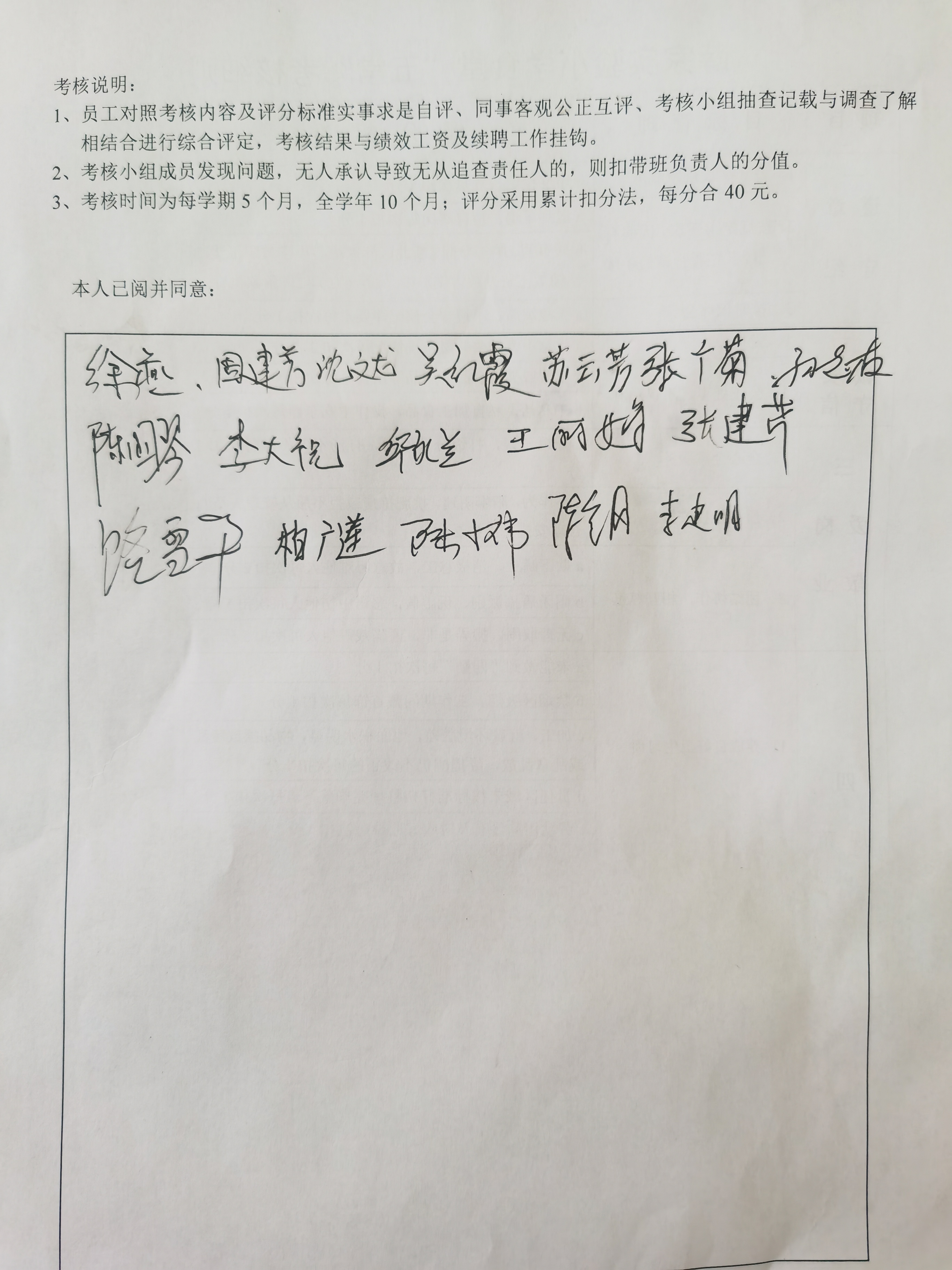